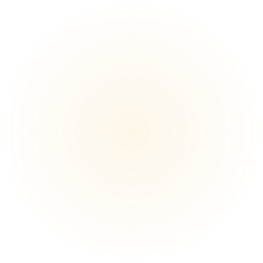 FLINT HILLS
REGIONAL COUNCIL
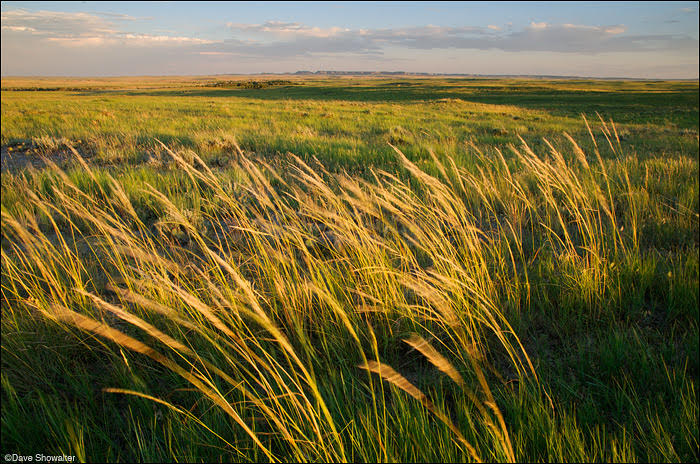 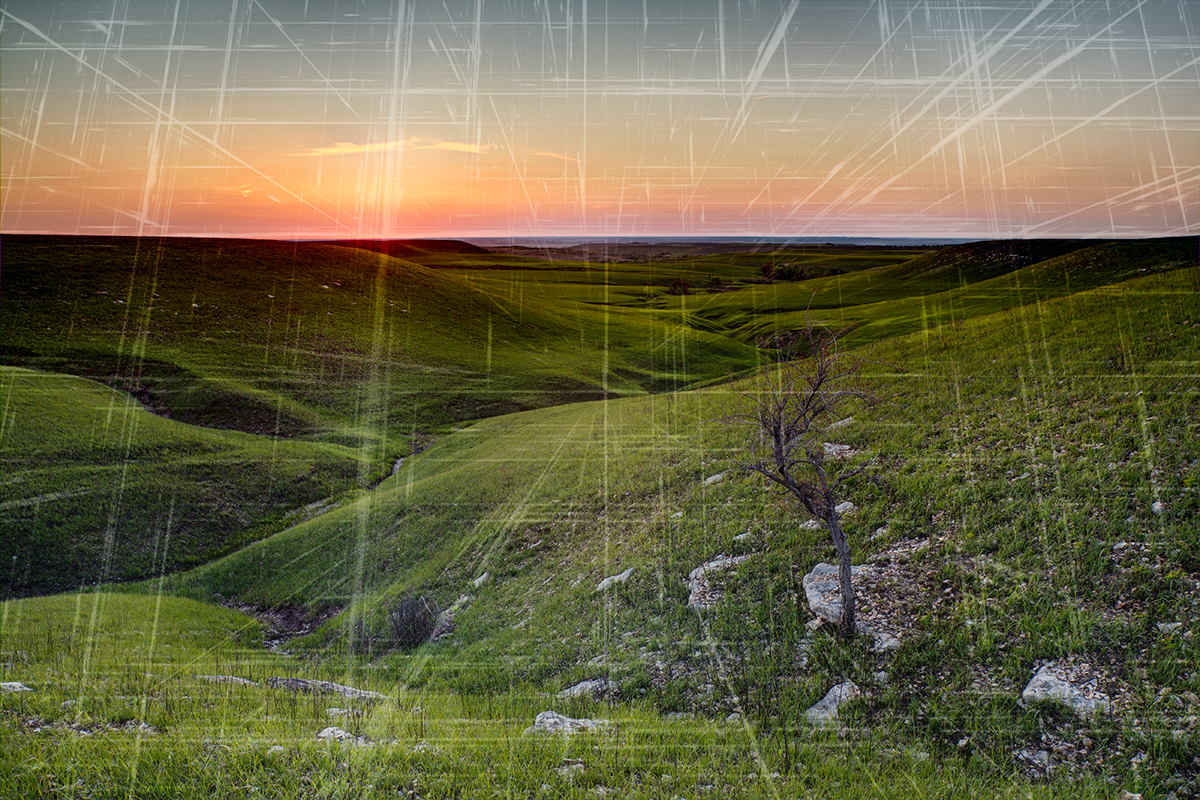 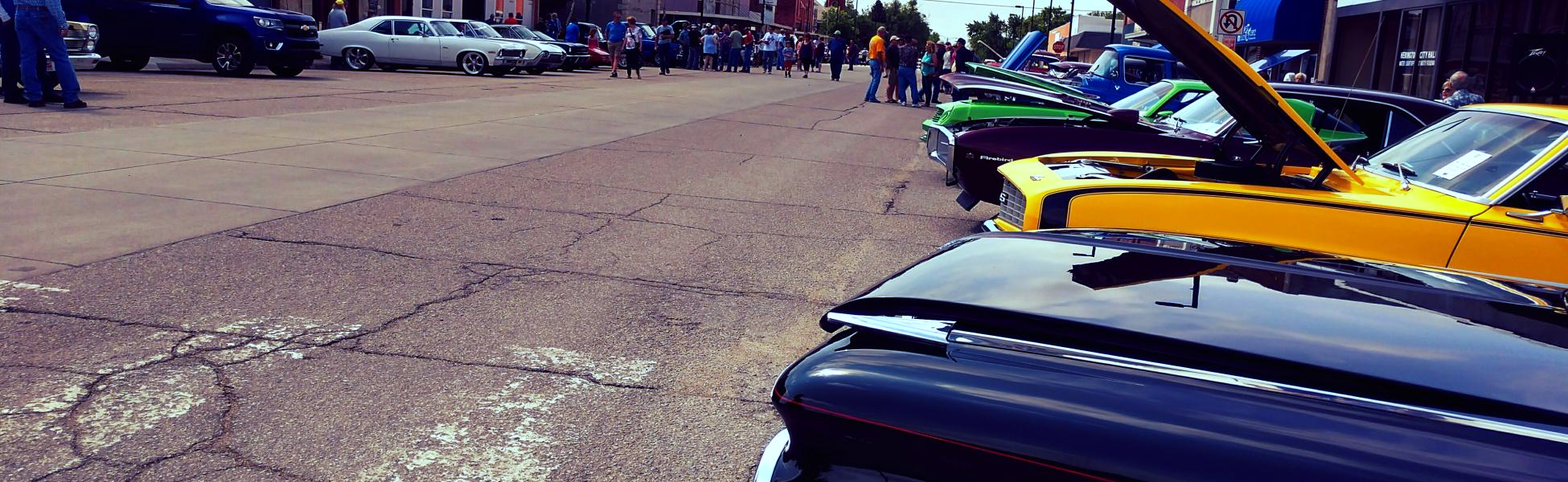 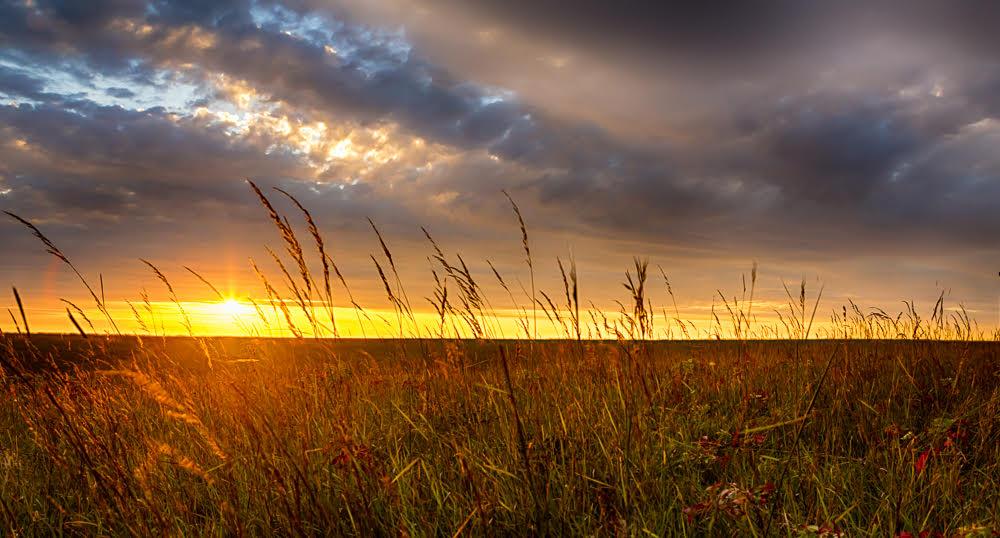 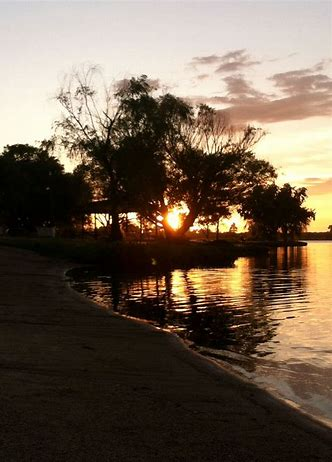 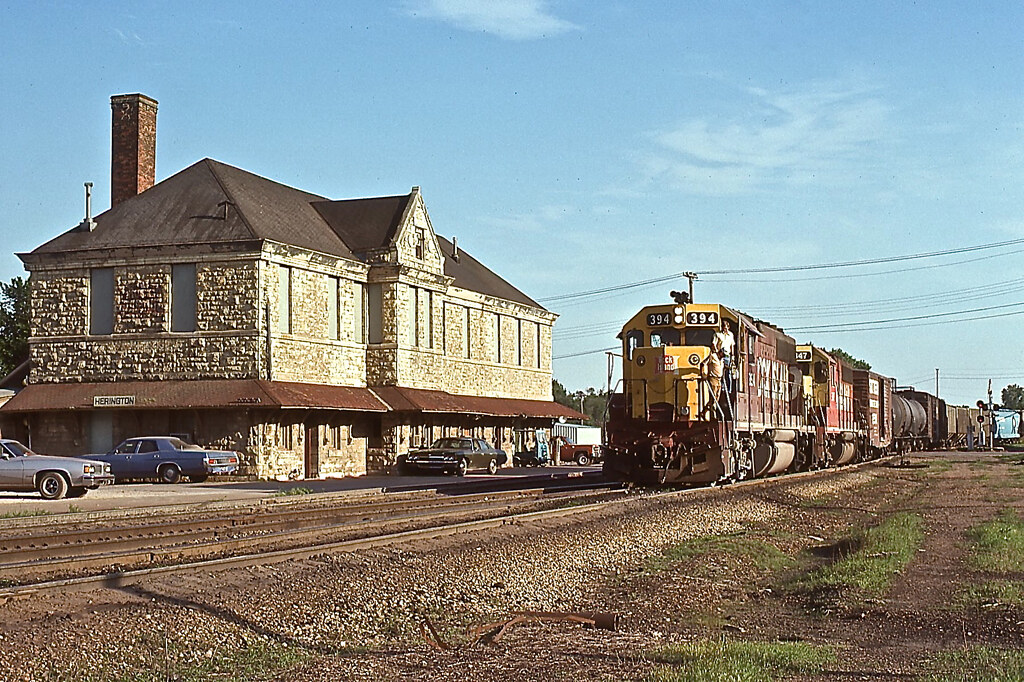 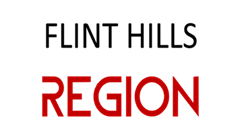 BOARD MEETING
Junction City Municipal Building
Junction City
July 21, 2023
AGENDA
CALL TO ORDER
WELCOME/ROLL CALL/QUORUM
APPROVAL OF MINUTES/FINANCIALS
NEW BUSINESS
OLD BUSINESS
COMMUNITY UPDATES
ADJORN
1
2
3
4
5
6
7
2
ROLL CALL
Pottawatomie County
Voting
1. Pottawatomie County – Dee McKee
2. Wamego – Richard Weixelman
3. St. George – Deb Werth
4. Onaga – Alex Miller
5. Westmoreland – Bruce Meninger

Riley County
Voting
1. Manhattan – Linda Morse
Non-Voting
Ogden – Angela Schnee

Wabaunsee County
Voting
1. Alma – Pam Bales
2. Wabaunsee County – Jim MacGregor
3a. Alta Vista – Ryan Armbrust
3b. Eskridge – Terry Cook
3c. Harveyville – Teri Naylor
Quorum (6)
Clay County
Voting
1. Clay Center – James Thatcher
2. Wakefield – Julie Murphy

Dickinson County
Voting
1. Herington – Debi Urbanek

Geary County
Voting
1. Geary County – Trish Giordano
2. Junction City – Matthew Bea

Morris County
Voting
1. Council Grove – Sharon Haun
2. Morris County – David Fox
Non-Voting
White City – Susan McKenzie
Ex-Officio
Non-Voting
Fort Riley
– Ben Van Becelaere
– Kelley Paskow
Gov. Military Council
– Perry Wiggins
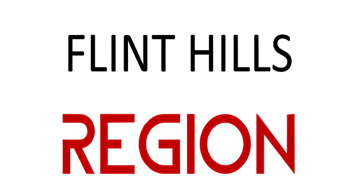 3
MINUTES/FINANCIALS
Approval of June Minutes

Approval of May Financial Reports
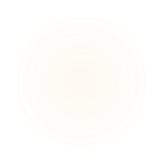 3
ACCOUNTS
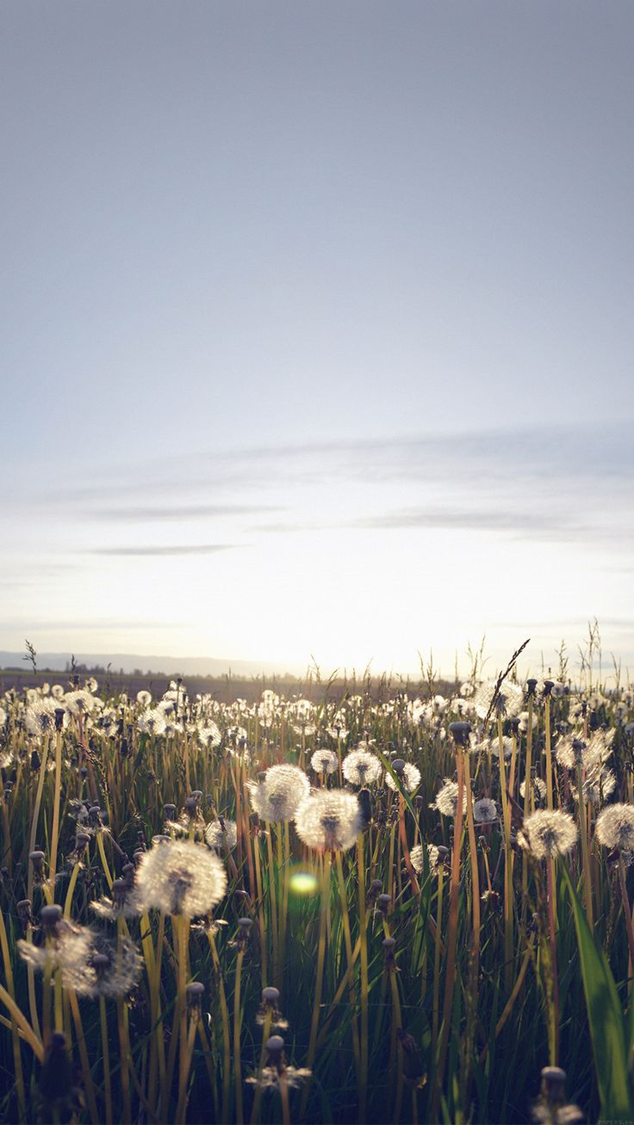 Bank Balance–Checking
$56,360.58
Money Market
Dues Rec’d. ($109,885.50)
$15,123.95
Kauffman Grant Account 
& CDBG/NCRPC Funds
$179,421.00
Community Foundation
$21,397.57
$15,031.46
CNB Loan Balance
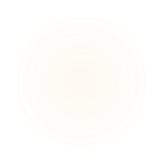 3
BUDGET
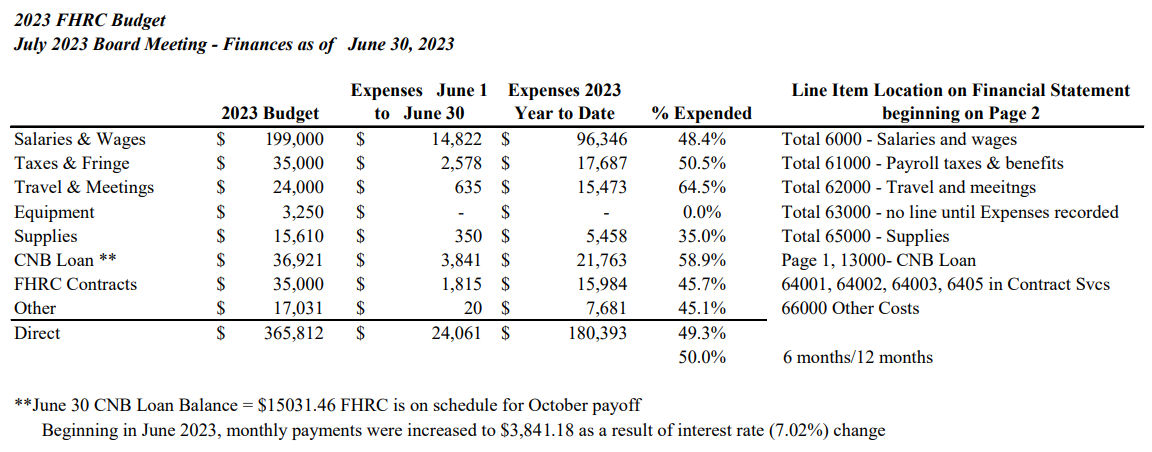 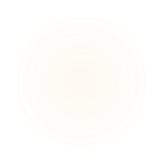 4
NEW BUSINESS
a. Build Kansas Fund
Matthew Hanson, CGMS

Build Kansas Fund is a matching fund appropriated by the Kansas legislature to remove financial barriers to participation with Bipartisan Infrastructure Law (BIL)
- Financial assistance to communities to meet match requirement

Direct training, technical assistance, and grant support for those entities pursuing BIL opportunities. 

BIL and Kansas Hub description page in the July Meeting Board Packet.
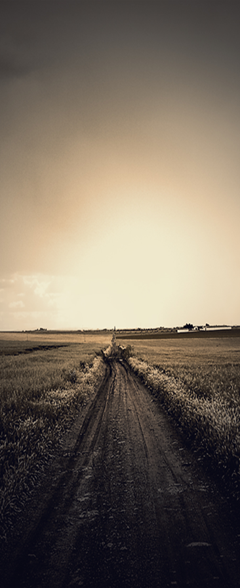 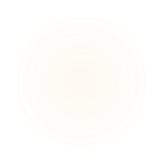 4
NEW BUSINESS
b. KS Dept. of Commerce Grant Opportunity
Jerry Lonergan

Only Regional Development Organizations are eligible
$25,000 with 1:1 match (verifying EDA Partnership  Planning can be used for match to create $50,000 program)
Submissions deadline – July 22
Proposal will focus on recreating the successful JC Entrepreneurship 101 program and deliver to the smaller member communities
	First Task would be to convene the small communities to 	determine where and how many programs to target.

Vote to authorize moving forward on this effort
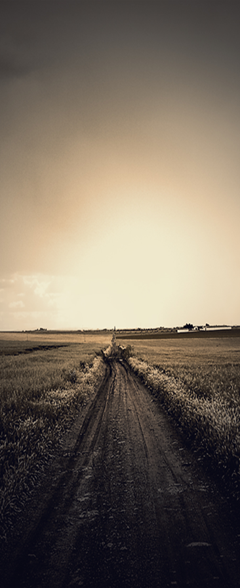 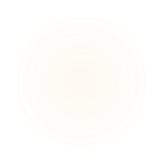 4
NEW BUSINESS
c. EDA Disaster Supplemental
Holly Boice

$57 Million across the EDA Denver Region – ten states
53 eligible counties in Kansas - most impacted in the Denver Region
Geary, Morris, Riley, Wabaunsee counties – windstorms and tornadoes in 2021 and 2022 
FHRC counties’ population = 25% of the 53 counties total population
$5 million maximum ask - $1-2 million sweet spot
20% Match
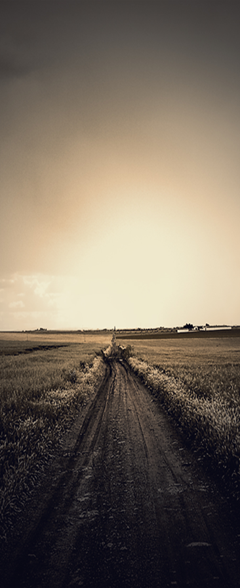 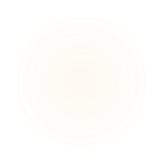 4
NEW BUSINESS
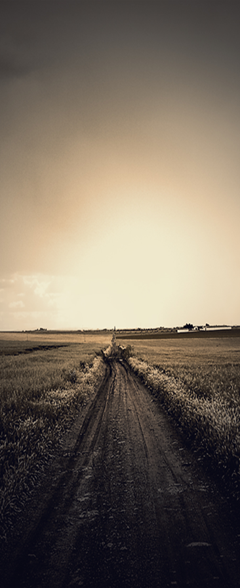 Roadshow went well!

Summaries of potential projects have been sent to EDA to vet for eligibility

The application process is starting for projects with MATC, Manhattan Chamber of Commerce, and Kansas Forest Service.
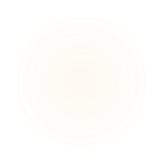 4
NEW BUSINESS
d. FHRC Retreat – Sustainability to Action
Jerry Lonergan

Important discussion – we need all members to attend and participate – attendance restricted to members and alternates
Manhattan City Hall arrival 8:30 and working 9:00 to 1:00 (box lunch will be provided)
Defining how to best put into action the recommendations from the 5 Year Sustainability Plan – short term (next 3 months); midrange (4 to 10 months); and longer term.
Letter from facilitators in the board packet
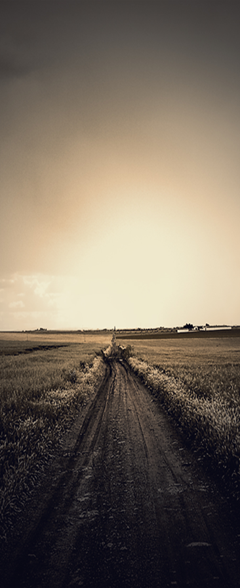 5
OLD BUSINESS
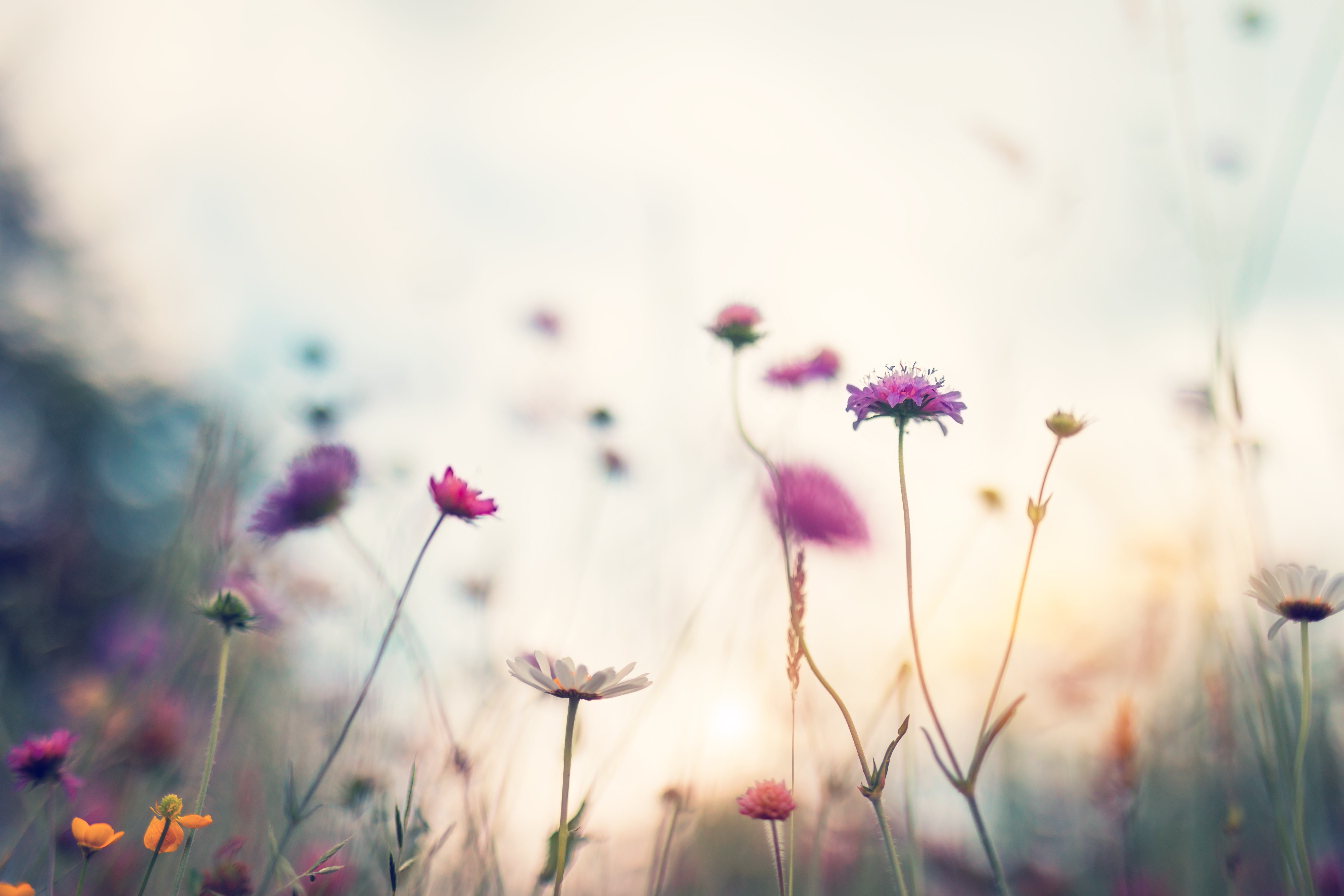 a. EPA Brownfield Assessment Project Update
Janna Williams
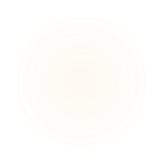 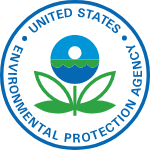 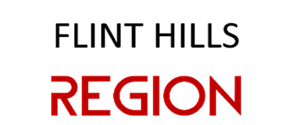 EPA Brownfield $500,000 Assessment Grant- Project Update
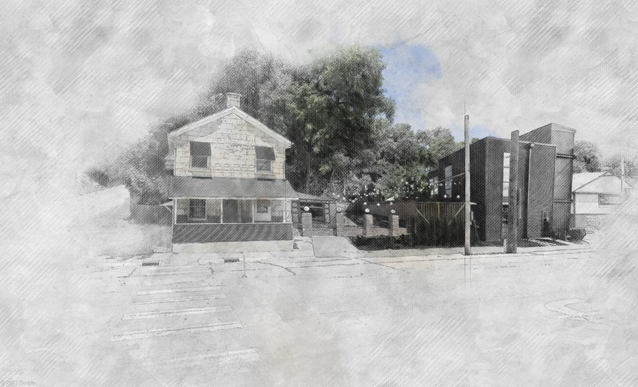 Ogden – 73,600/$119,100
Downtown Area Planning August Completion
Area Wide Plan (arcgis.com)

Junction City – $157,550
Area Planning  Presentation August 15th
Downtown Junction City (arcgis.com)

Eskridge – $42,500/$66,700
Reviewed Phase I’s
Phase II’s, Structural Studies
Market Study presentation 7/24

Manhattan– $84,700 budgeted
MHK SoDo Area Planning kickoff $70,000 (Due 12/30)


EPA National Brownfield Conference in Detroit-August
2 Poster Competition Entries 
Regional Brownfields & Brownfields Planning in  Military Communities
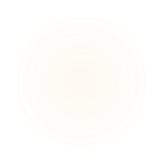 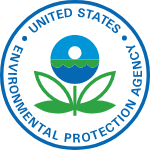 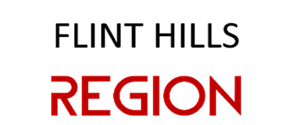 Brownfields Workshop in Council Grove
KDHE, EPA Region 7, KSU, FHRC
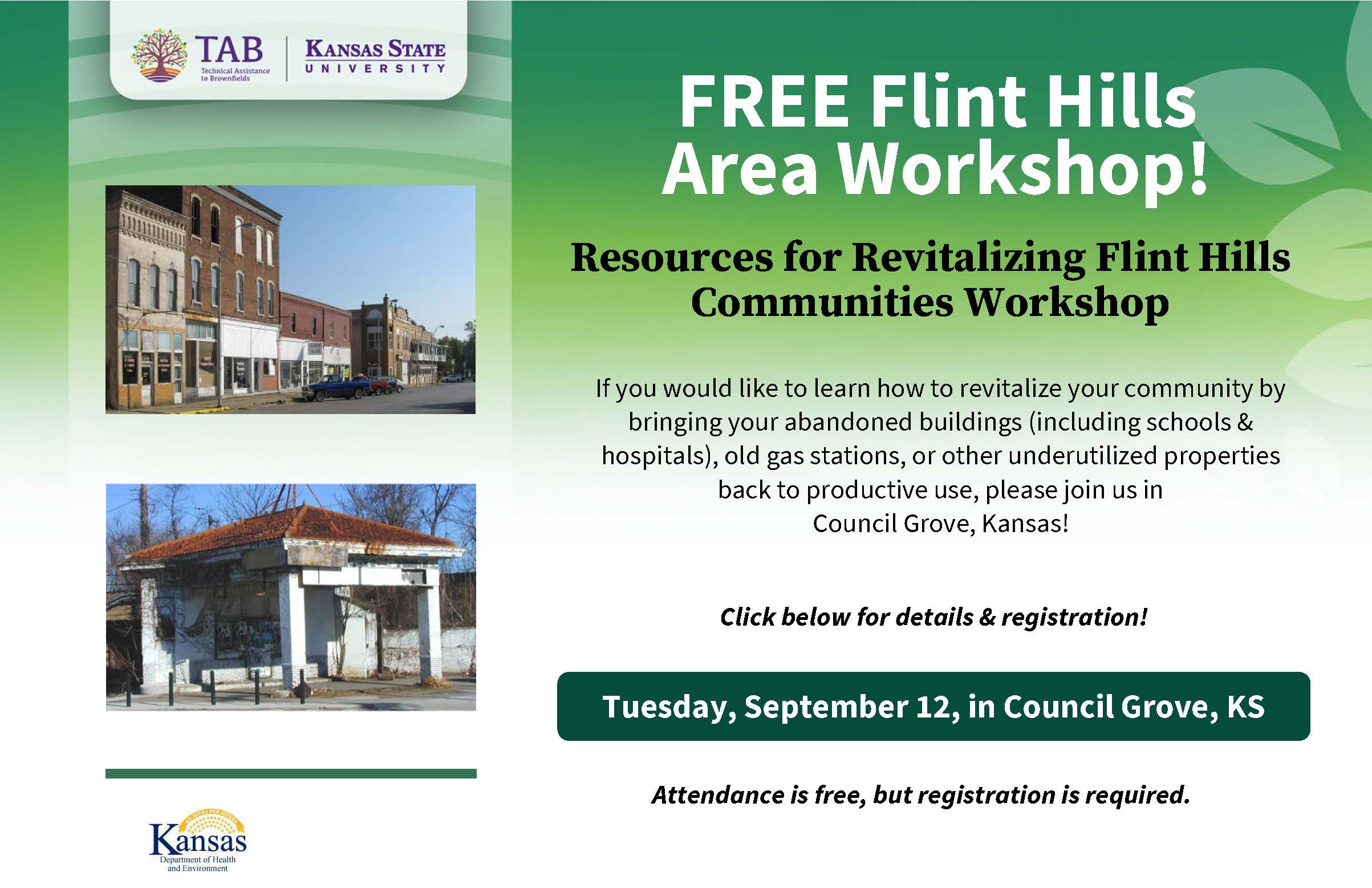 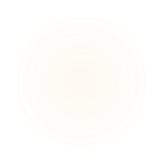 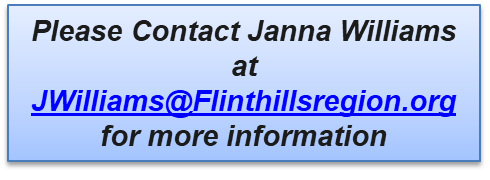 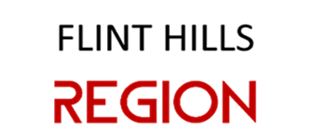 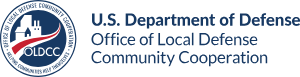 OLDCC Grant-Fort Riley Surrounding Communities
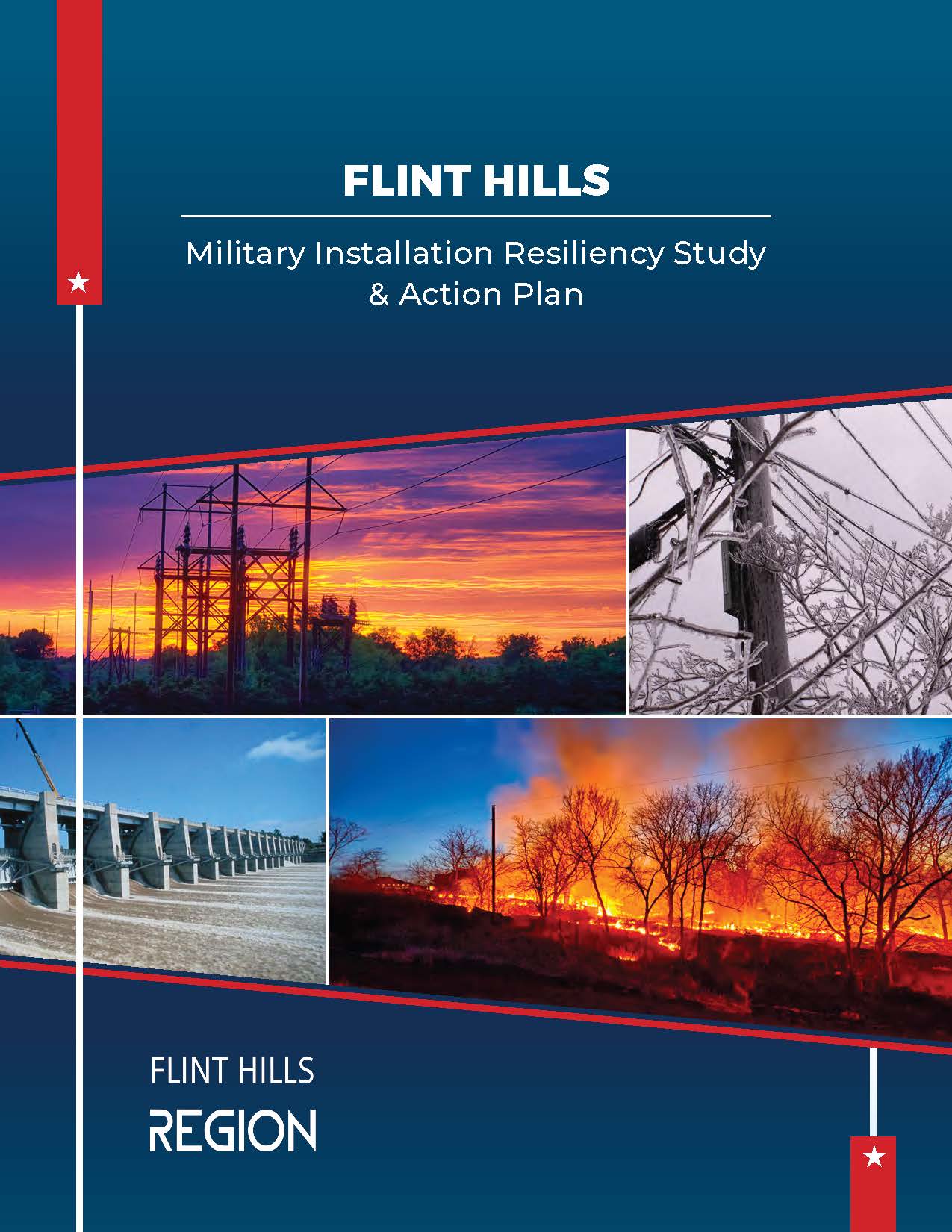 Current Projects for JLUS Boundary
Housing Studies
Cyber Assessment  
Bridge Location/Alignment
Comprehensive Plan  Plans

Municipalities/Counties
Riley, Geary, Clay & Pottawatomie County
MHK , Ogden, Riley
Junction City, Grandview Plaza
Milford, Wakefield, Clay Center
St. George, Green Valley

Schedule
Finalizing grant scopes/projects
Meet with Technical Committee
Submit Grant - August
Please Contact Janna Williams at JWilliams@Flinthillsregion.org for more information
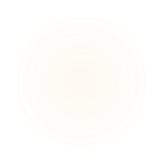 5
OLD BUSINESS
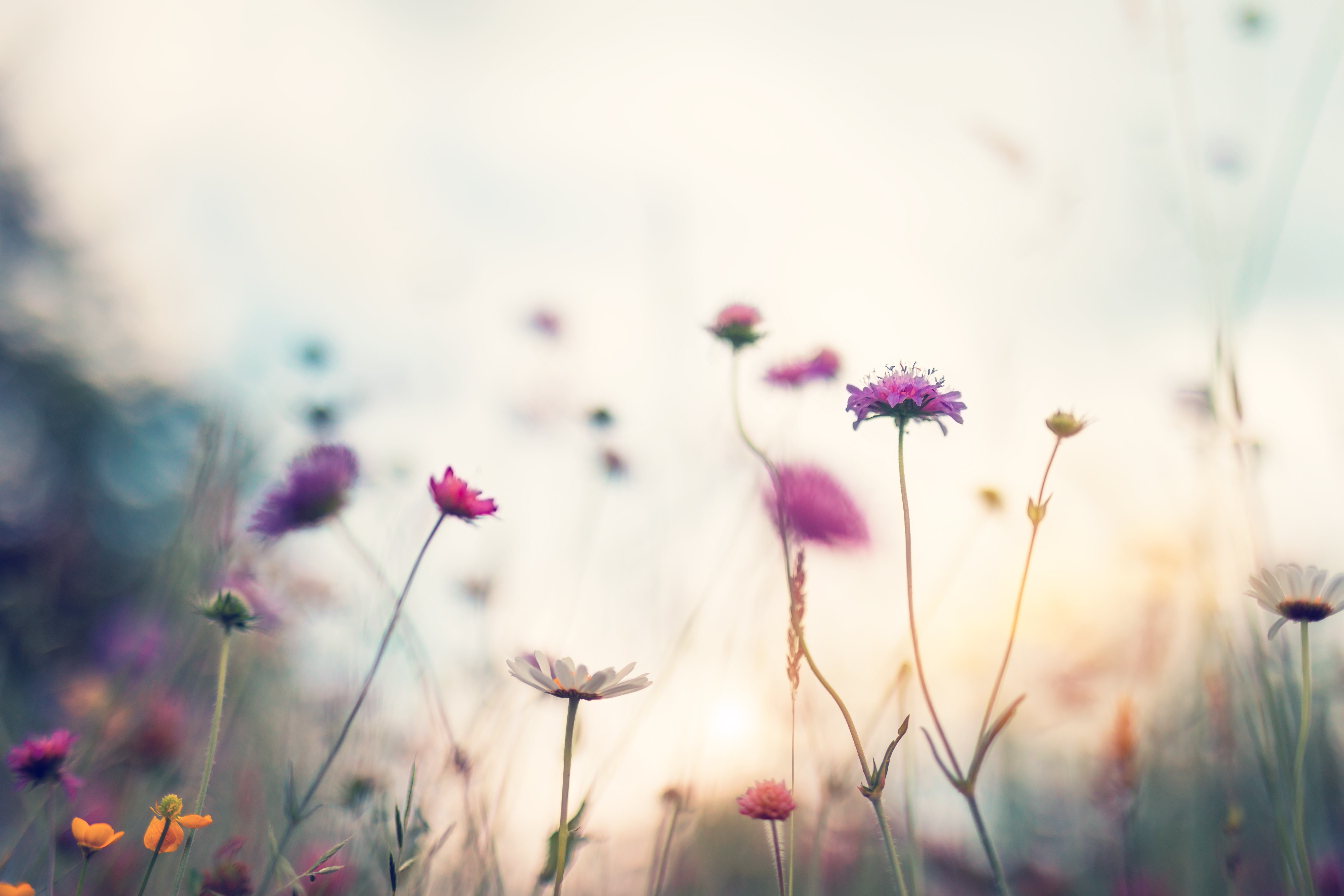 b. CDGB Update
Holly Boice

CDBG award announcement: Alta Vista

Holly will attend administration workshop in McPherson Aug. 1.

2020 LMI data will likely be out by the end of the summer.

COVID Resiliency CDBG Program opportunity
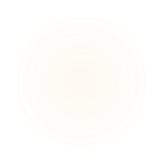 5
OLD BUSINESS
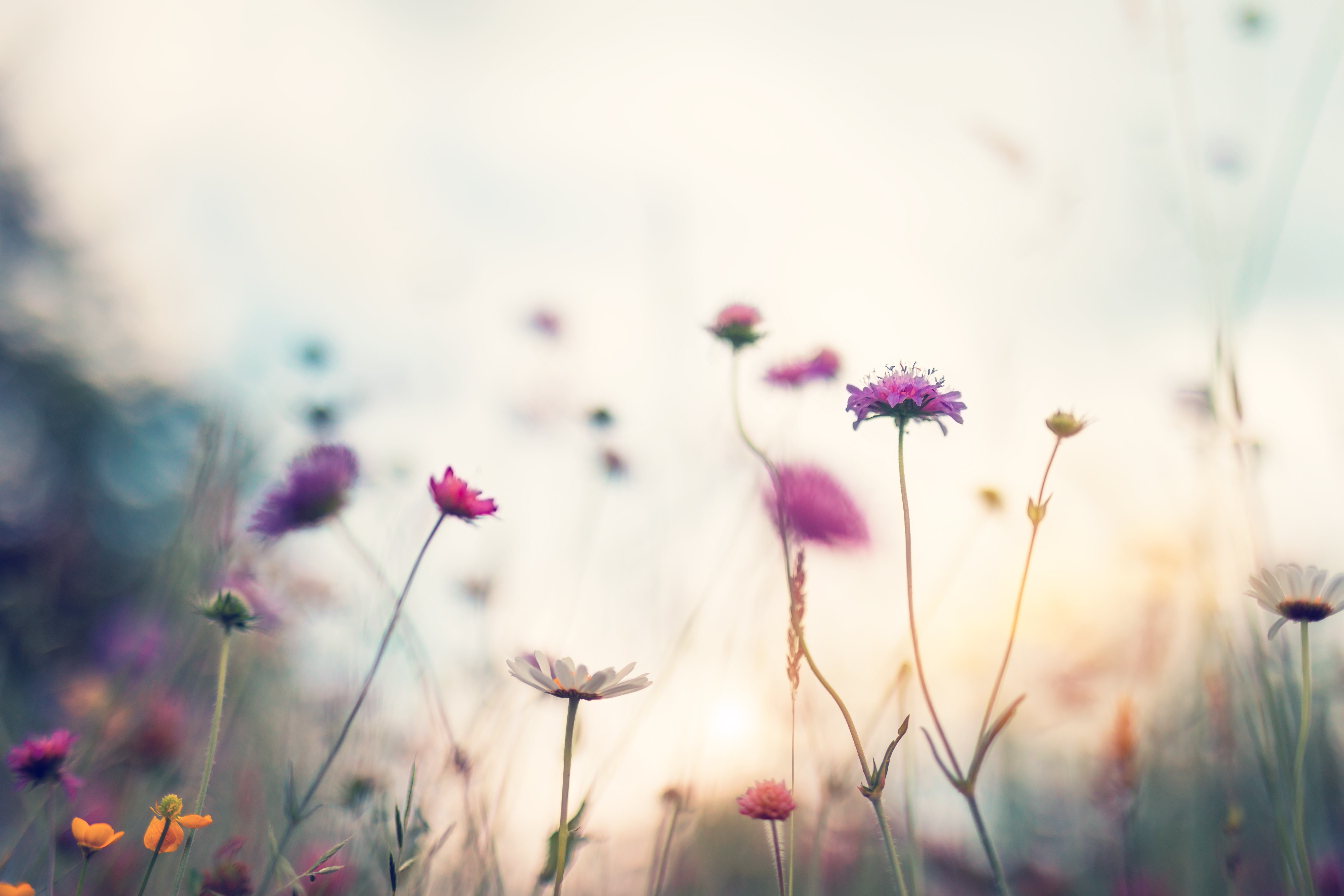 Eligible activities for the program include COVID resiliency improvements for businesses such as:

Upgrades to remain open and prevent future closures due to community illnesses and public health emergencies.
Technology, hardware, and software upgrades.
E-commerce updates.
Professional development and training.
Other updates that can be directly related to resiliency improvements.
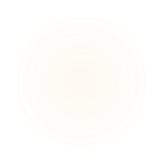 5
OLD BUSINESS
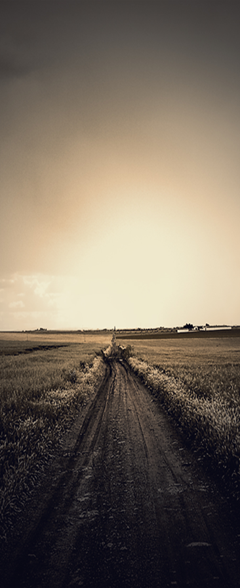 c. Executive Editor Search Update
Jerry Lonergan
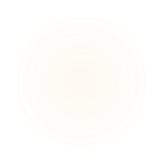 6
COMMUNITY UPDATES
Geary County
Geary County – Trish Giordano
Junction City – Matthew Bea

Morris County
Council Grove – Sharon Haun
Morris County – David Fox
White City – Susan McKenzie

Pottawatomie County
Pottawatomie County – Dee McKee
Wamego – Richard Weixelman
St. George – Deb Werth
Onaga – Alex Miller
Westmoreland – Bruce Meninger
Wabaunsee County
Alma – Pam Bales
Wabaunsee County – Jim MacGregor
Alta Vista – Ryan Armbrust
Eskridge – Terry Cook
Harveyville – Teri Naylor

Ex-Officio
Fort Riley – Ben Van Becelaere,
Kelley Paskow
Gov. Military Council – Perry Wiggins
K-State – Cheryl Grice
Members in Non-Member Counties
Manhattan – Linda Morse
Ogden – Angela Schnee
Clay Center – James Thatcher
Wakefield – Julie Murphy
Herington – Debi Urbanek
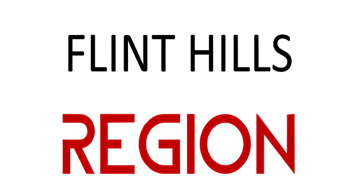 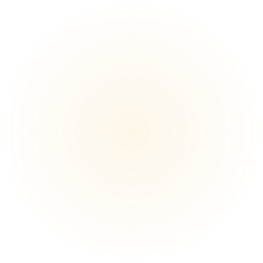 MEETING ADJOURNED
NEXT MEETING

Aug. 18, 2023 – Manhattan







Flinthillsregion.org
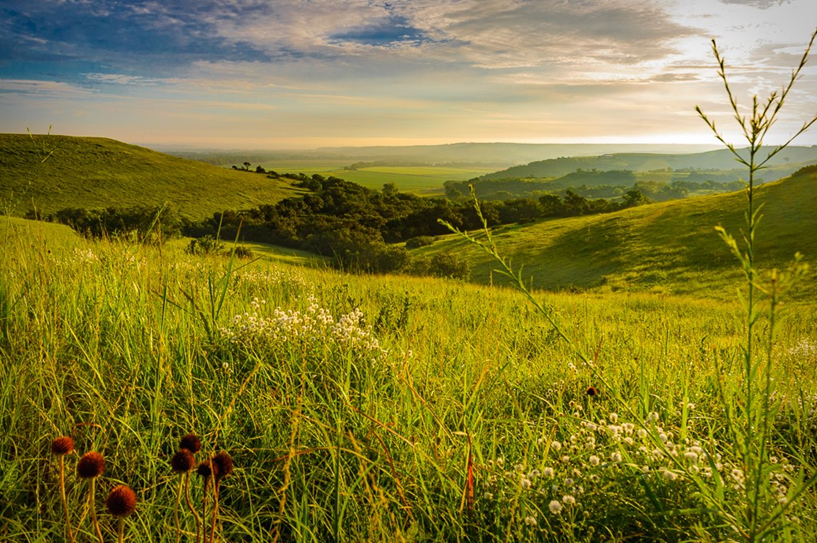 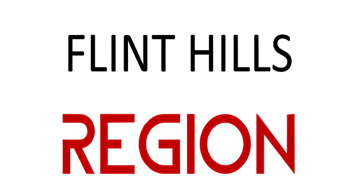 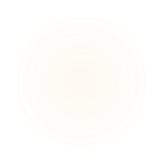